Instruktion till workshopsledaren
Det kan ibland vara svårt att se hur åtgärder och förslag påverkar på sikt. Ett sätt att hitta mod för att ta långsiktiga beslut är att inspireras och lära av historien. 

Storytelling är ett kraftfullt verktyg för att väcka känslor, igenkänning och mod. 

Den här övningen används med fördel mot ett riktat problemområde.

På bild 3 och 4 finns två berättelser som du som workshopledare kan ta avstamp i. 

Har du en egen historia kan med fördel även bjuda på den. 

På bild 5, där finns arbetsbladet, skriv gärna ut arbetsbilden i A3.

TIPS! Du kan be deltagarna att reflektera över lärdomar från historien och be att de delar med sig.
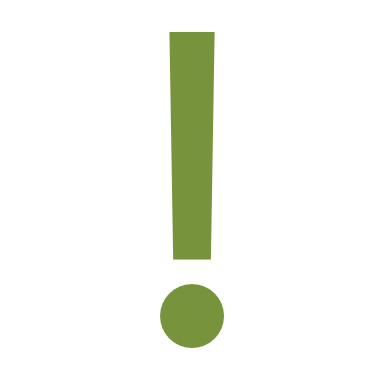 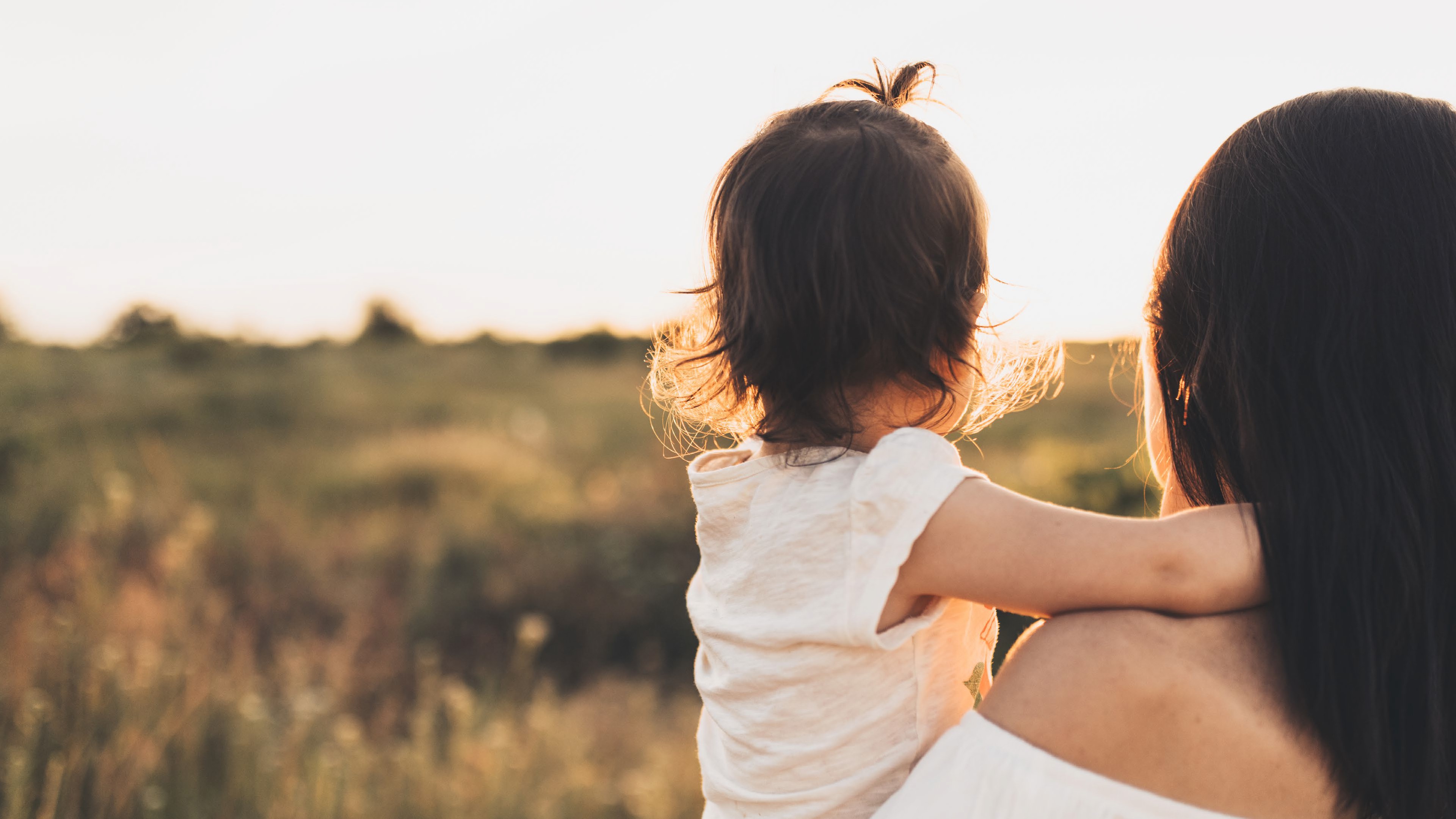 Workshopsmaterial
Vilken historia är du med och skapar?
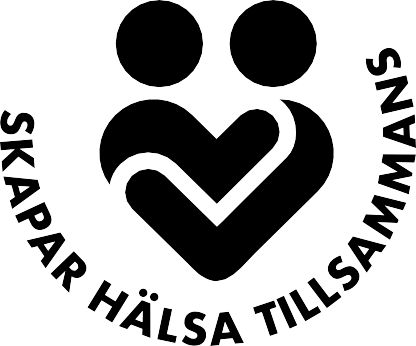 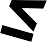 [Speaker Notes: Goda exempel från historien

Det kan vara svårt att se hur åtgärder och förslag påverkar på sikt.
Ett sätt att hitta mod för att ta långsiktiga beslut är att inspireras av historien.

Till exempel fluorsköljning i skolan som hjälpte Sverige att få en god tandhälsa eller hur införandet av simskolor minskade antalet drunkningsolyckor.

Vilken historia är du med och skapar?]
[Speaker Notes: Goda exempel från historien

Det kan vara svårt att se hur åtgärder och förslag påverkar på sikt.
Ett sätt att hitta mod för att ta långsiktiga beslut är att inspireras av historien.

Till exempel fluorsköljning i skolan som hjälpte Sverige att få en god tandhälsa eller hur införandet av simskolor minskade antalet drunkningsolyckor.

Vilken historia är du med och skapar?]
Vilken historia är du med och skapar?
Välj ett problem att jobba med. Reflektera kring hur det sett ut historiskt, hur det ser ut idag och hur du vill att det ska se ut framöver. Skriv ner historiska och nutida händelser och reflektera över målsättningar för den historia du vill vara med och skapa.
Du är här!
Framtid
Dåtid
Nutid